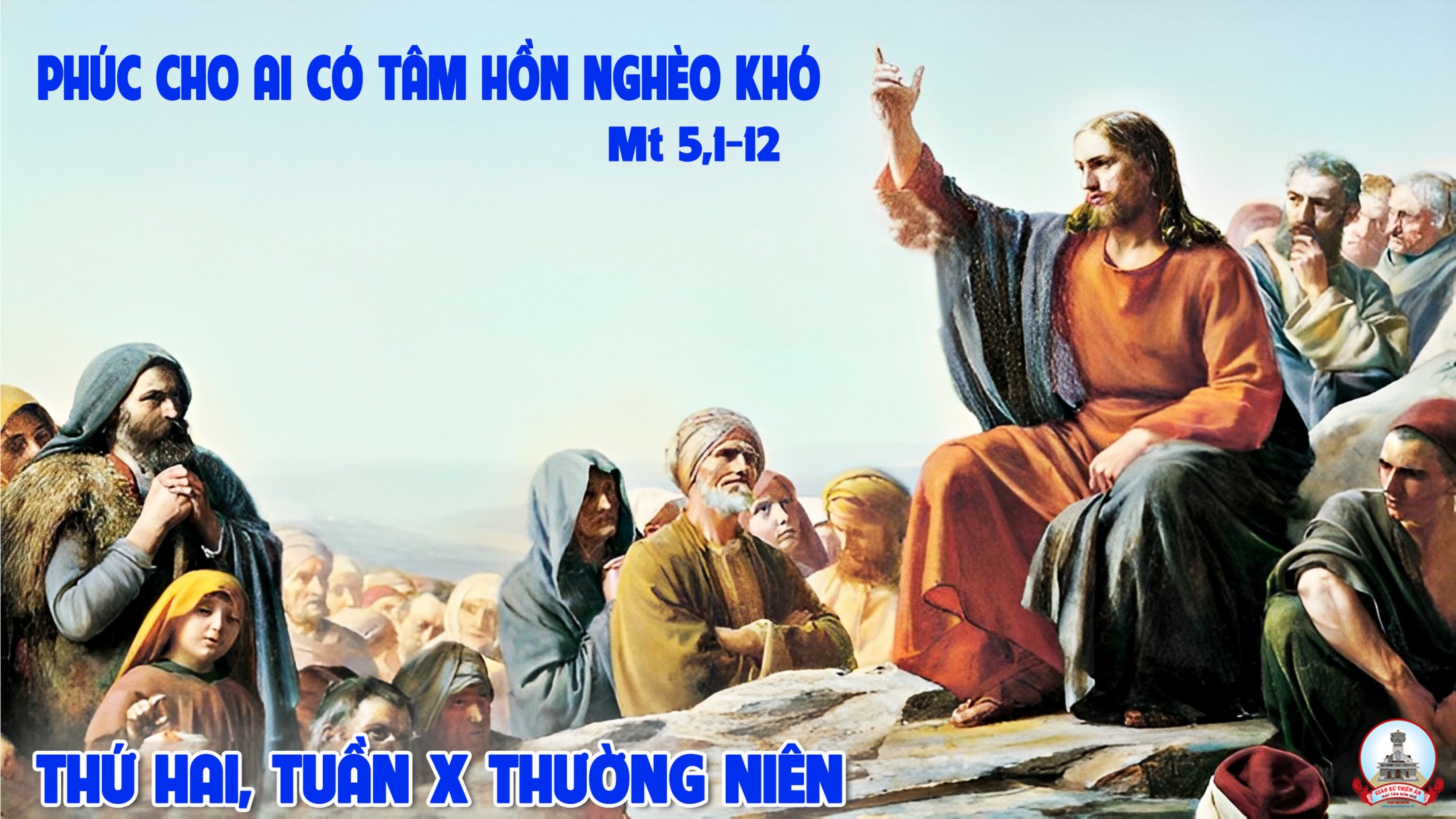 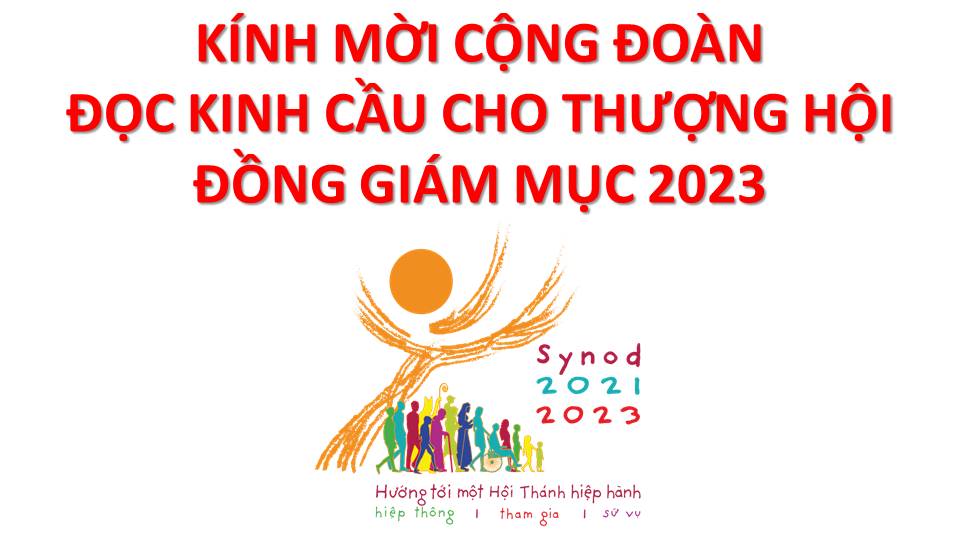 Lạy Chúa Thánh Thần là Ánh sáng Chân lý vẹn toàn,Chúa ban những ân huệ thích hợp cho từng thời đại, và dùng nhiều cách thế kỳ diệu để hướng dẫn Hội Thánh,
này chúng con đang chung lời cầu nguyện cho cácGiám mục, và những người tham dự Thượng Hội đồng Giám mục thế giới.
Xin Chúa làm nên cuộc Hiện Xuống mới trong đời sống HộiThánh, xin tuôn tràn trên các Mục tử ơn khôn ngoan và thông hiểu, gìn giữ các ngài luôn hiệp thông với nhau trong Chúa,
để các ngài cùng nhau tìm hiểu những điều đẹp ý Chúa, và hướng dẫn đoàn Dân Chúa thực thi những điều Chúa truyền dạy.
Các giáo phận Việt Nam chúng con, luôn muốn cùng chung nhịp bước với Hội Thánh hoàn vũ, xin cho chúng con biết đồng cảm với nỗi thao thức của các Mục tử trên toàn thế giới, ngày càng ý thức hơn về tình hiệp thông,
thái độ tham gia và lòng nhiệt thành trong sứ vụ của HộiThánh, Nhờ lời chuyển cầu của Đức Trinh Nữ Maria, Nữ Vương các Tông đồ và là Mẹ của Hội Thánh,
Chúng con dâng lời khẩn cầu lên Chúa, là đấng hoạt động mọi nơi mọi thời, trong sự hiệp thông với Chúa Cha và Chúa Con, luôn mãi mãi đến muôn đời. Amen.
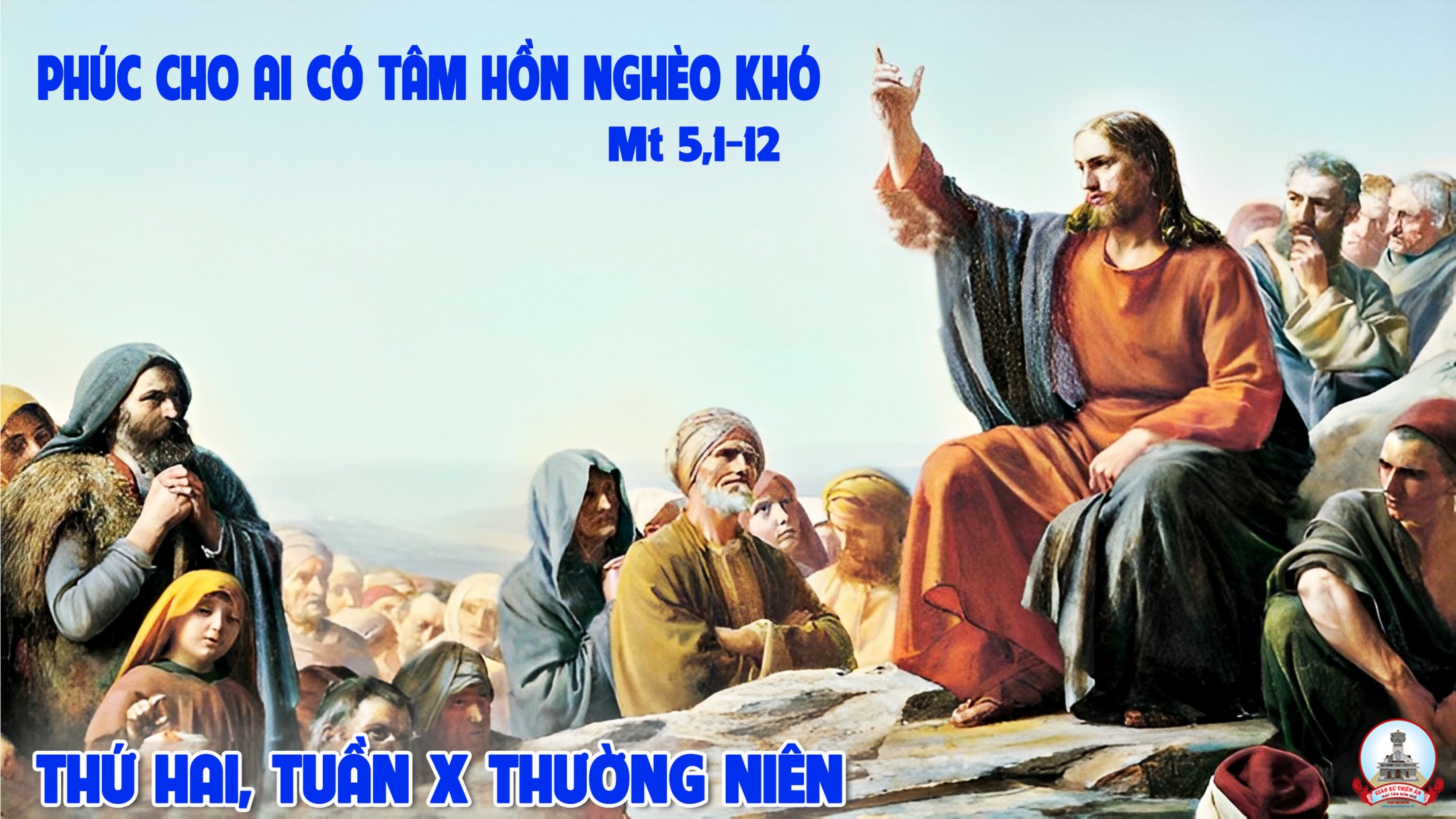 Ca Nhập Lễ
Ca Lên Đi 3
Kim Long
Tk1: Ca lên đi thần thánh trên thiên đình hiển vinh, mừng Chúa yêu thương trần gian đến muôn ngàn đời.
ĐK: Ca lên đi, chúc tụng Chúa cả uy quyền. Trần hoàn ơi, ca lên đi, triều thần ơi, ca lên đi.
Tk2: Ca lên đi, nào thế nhân qua dòng thời gian, mừng Chúa yêu thương trần gian đến muôn ngàn đời
ĐK: Ca lên đi, chúc tụng Chúa cả uy quyền. Trần hoàn ơi, ca lên đi, triều thần ơi, ca lên đi.
Tk3: Ca lên đi, trời đất bao la ngợp kỳ công, mừng Chúa yêu thương trần gian đến muôn ngàn đời
ĐK: Ca lên đi, chúc tụng Chúa cả uy quyền. Trần hoàn ơi, ca lên đi, triều thần ơi, ca lên đi.
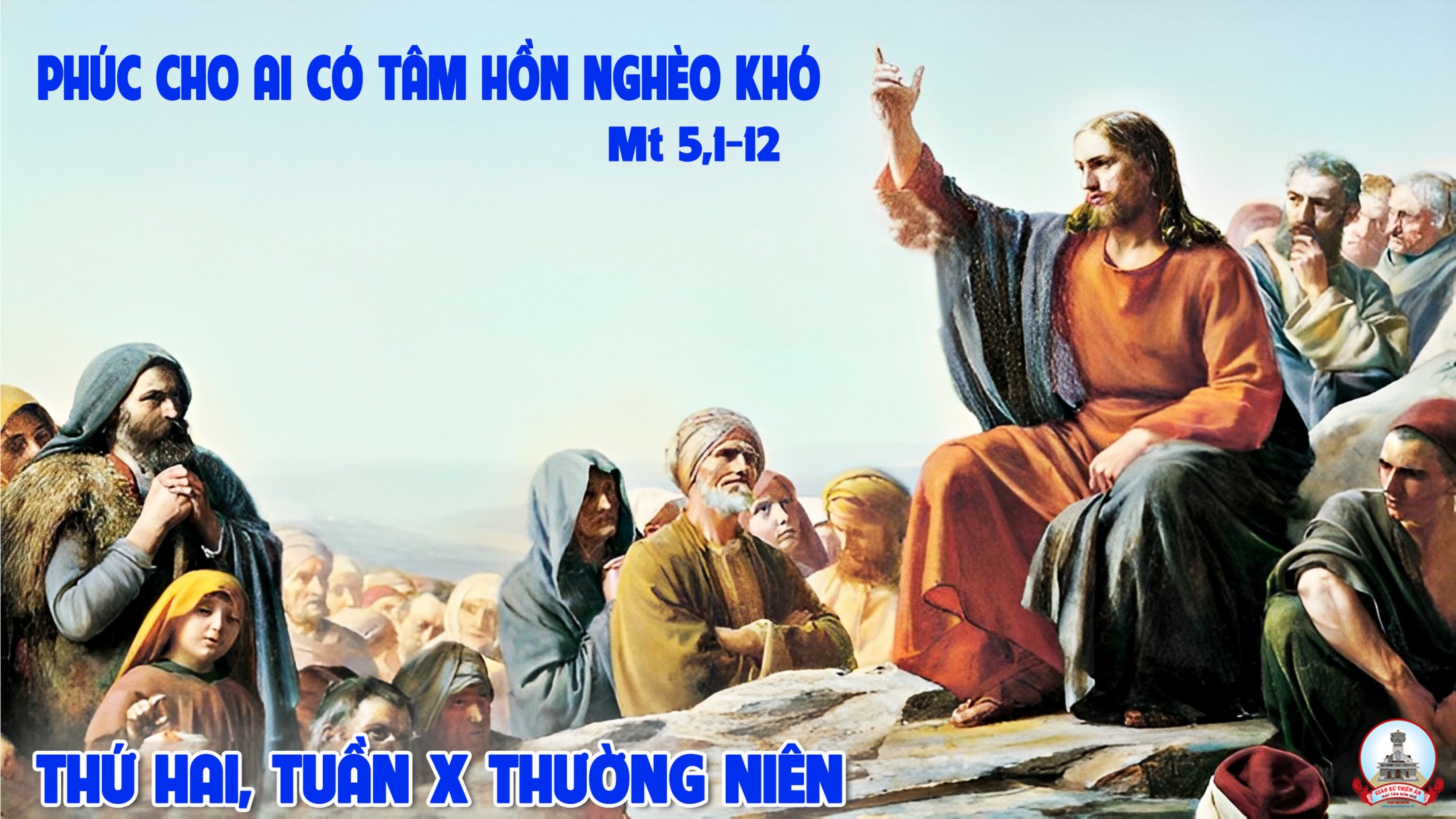 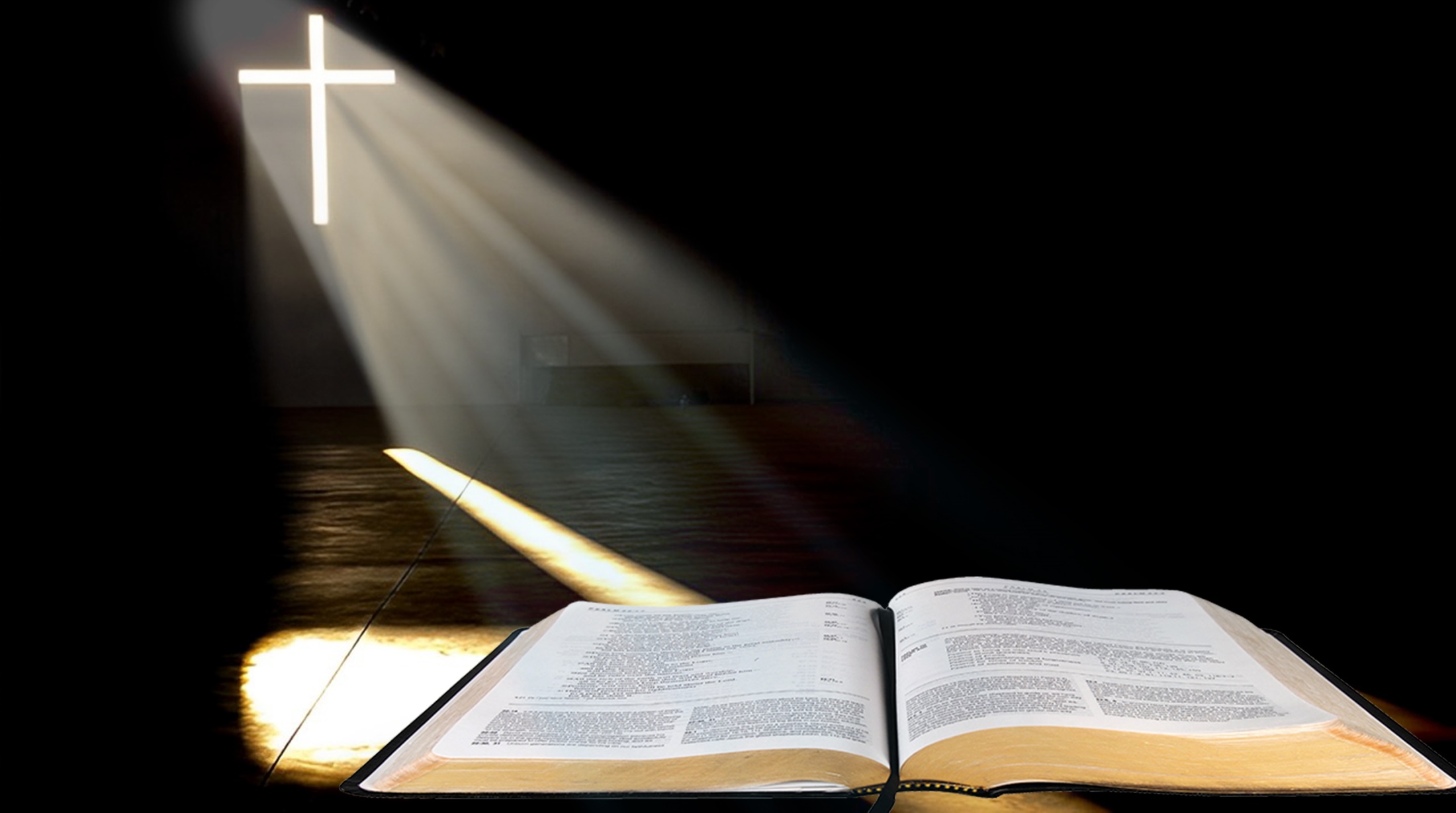 Hãy nghiệm xem Chúa tốt lành biết mấy.
                                               Tv. 33
Khởi đầu thư thứ hai của Thánh phaolô tông đồ
Gửi tín hữu Cô-rin-tô.
Đáp ca:
Hãy nghiệm xem Chúa tốt lành biết mấy.
Alleluia-Alleluia:
Anh em hãy vui mừng hớn hở, vì phần thưởng dành cho anh em ở trên trời thật lớn lao.
Alleluia:
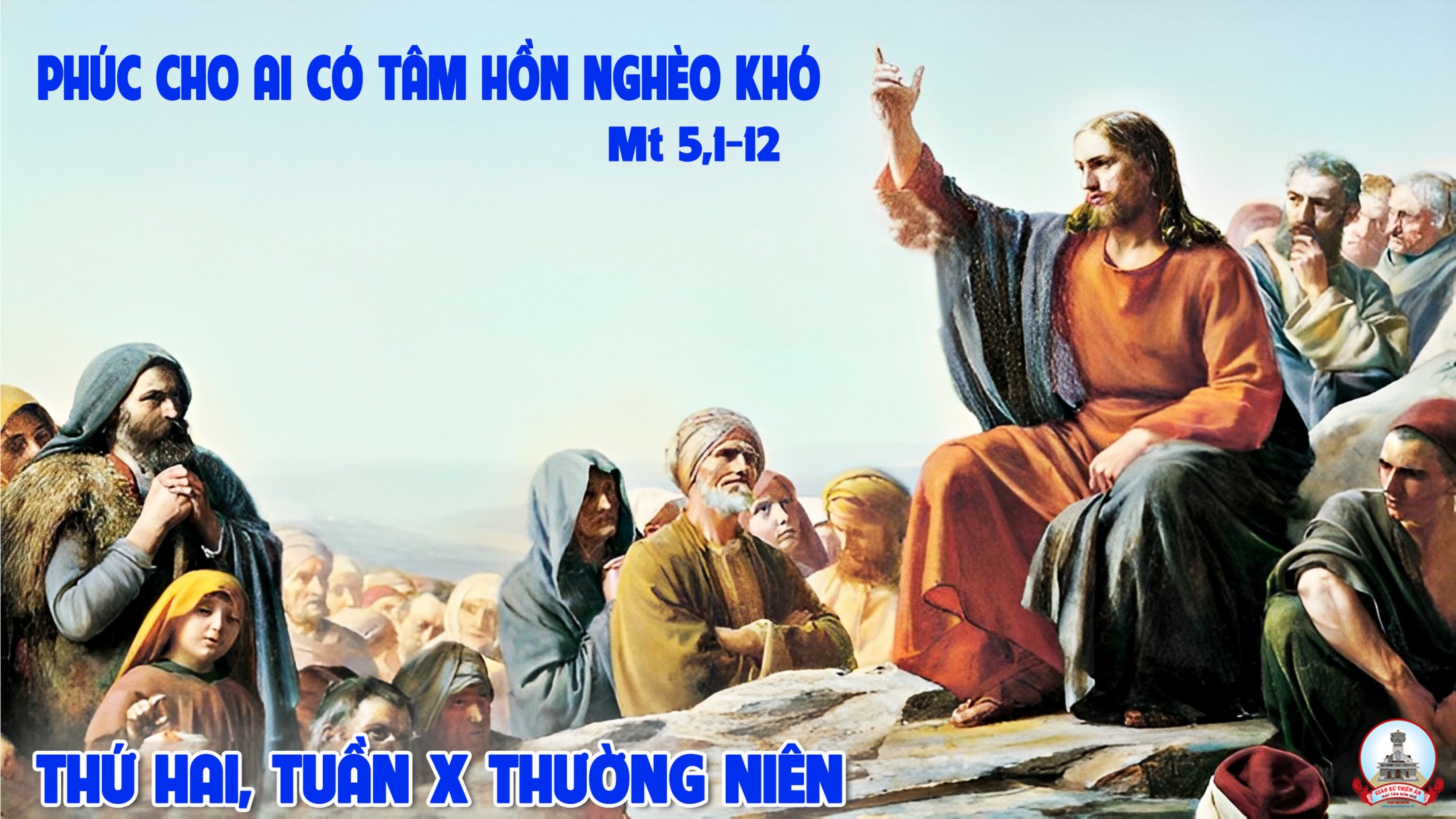 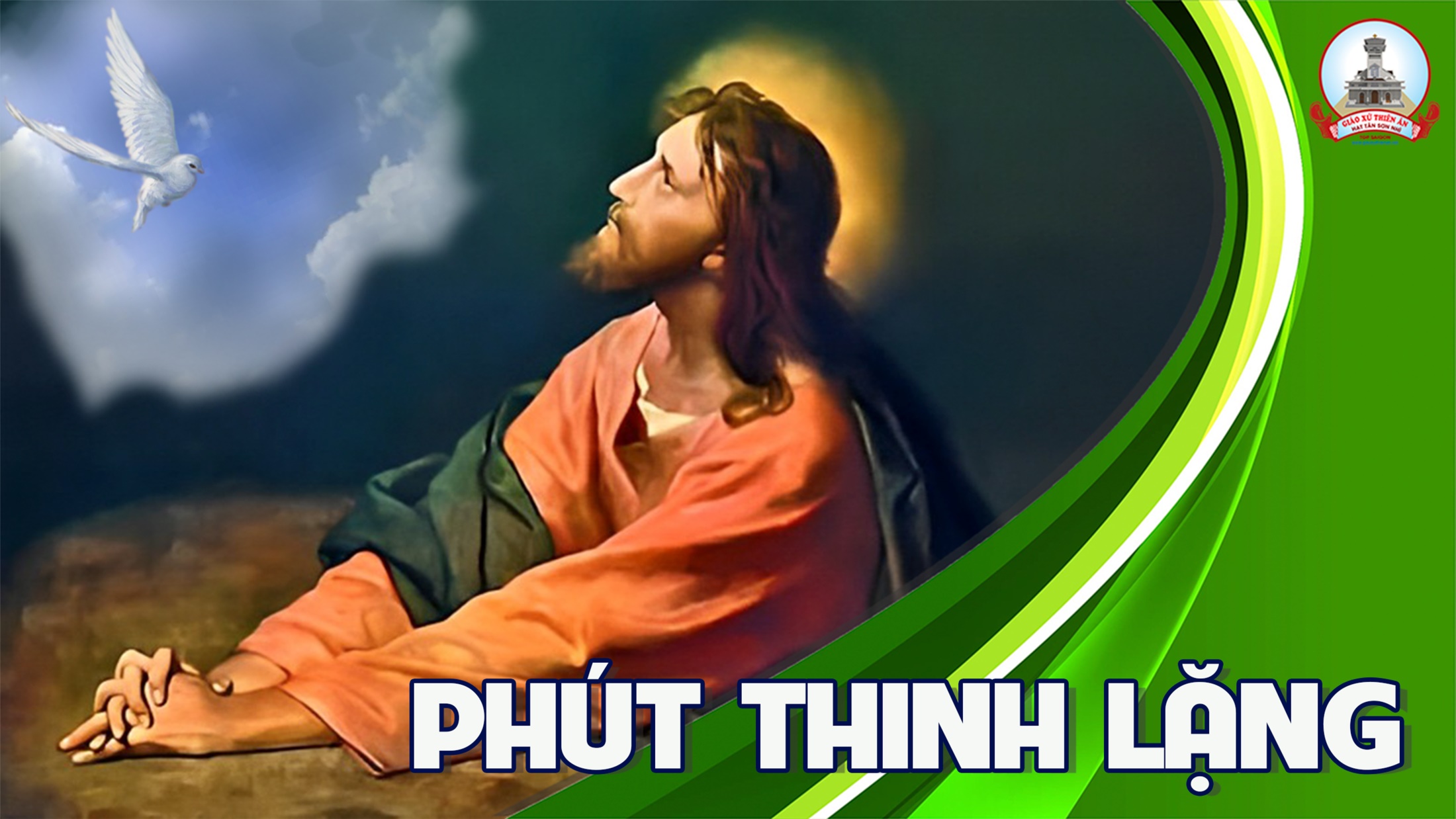 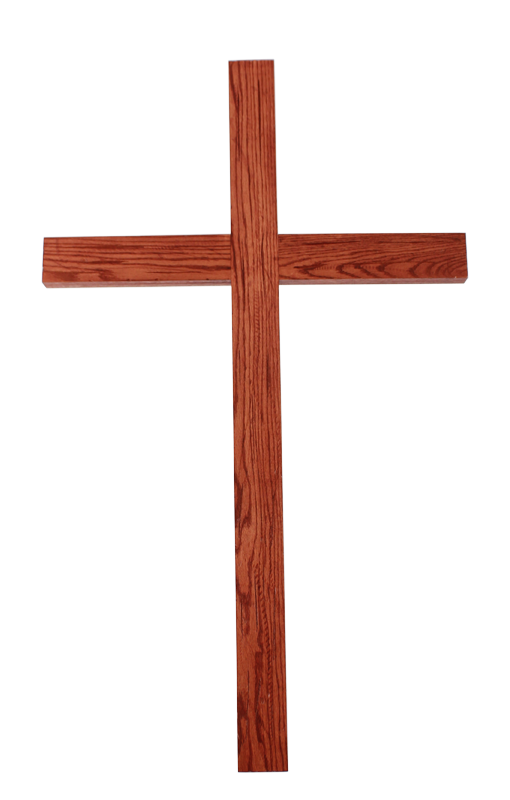 Ca Dâng LễDâng Lên ChúaLm. Duy Thiên
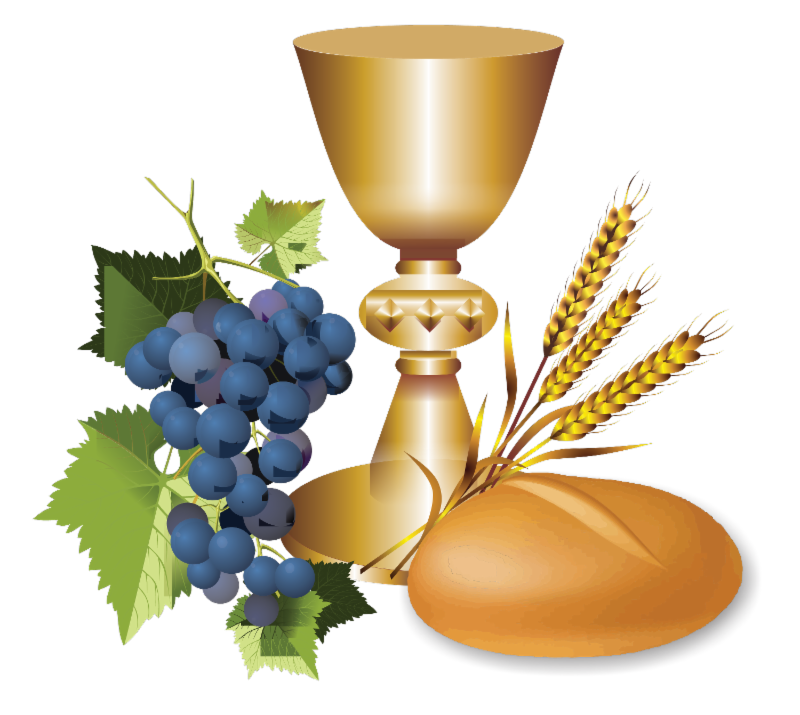 ĐK: Dâng lên Chúa bánh miến và rượu nho khiết tinh, góp về từ muôn cánh đồng dân Chúa. Dâng lên Chúa chí thánh là con Cha chí nhân, như khi xưa Người dâng hiến cho nhân trần.
Tk1: Như trầm hương bay lên trước tòa Thiên Chúa. Như lời kinh con dâng trước ngai tòa cao. Con thành tâm xin Chúa thương nhận lễ vật, sai Sứ thần dâng về trước thiên nhan.
ĐK: Dâng lên Chúa bánh miến và rượu nho khiết tinh, góp về từ muôn cánh đồng dân Chúa. Dâng lên Chúa chí thánh là con Cha chí nhân, như khi xưa Người dâng hiến cho nhân trần.
Tk2: Đây đời con xin dâng trước tòa cao sang, xác hồn con dâng lên với bao buồn vui. Con thành tâm dâng hiến trên bàn thờ này, xin chúc lành thương nhận lễ con dâng.
ĐK: Dâng lên Chúa bánh miến và rượu nho khiết tinh, góp về từ muôn cánh đồng dân Chúa. Dâng lên Chúa chí thánh là con Cha chí nhân, như khi xưa Người dâng hiến cho nhân trần.
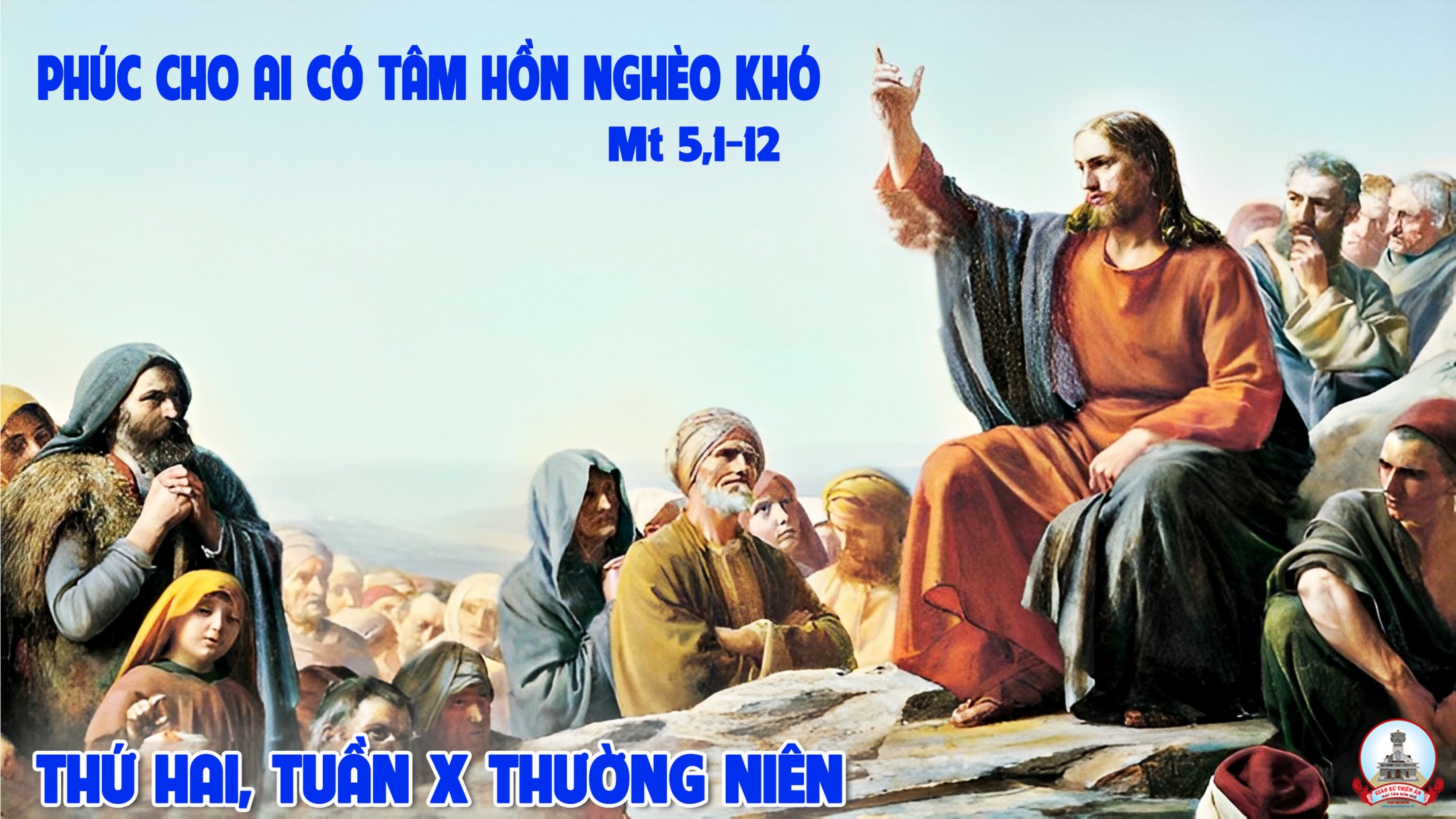 Ca Nguyện Hiệp Lễ
Nếu Chúa Là Mặt Trời
Kim Long
Tk1: Nếu Chúa là mặt trời con mong làm Trái đất. Nếu Chúa là Trái đất con muốn làm vầng trăng. Làm vầng trăng xoay quanh Trái đất, làm Trái đất xoay quanh Mặt Trời.
ĐK: Chúa ơi, từng phút giây, hồn ngất ngây, lòng đắm say hướng về Chúa đây.
Tk2: Nếu Chúa là Mẹ hiền con mong làm em bé. Nếu Chúa là suối mát con muốn làm đàn nai. Làm đàn nai luôn mong suối mát, làm em bé luôn mong Mẹ hiền.
ĐK: Chúa ơi, từng phút giây, hồn ngất ngây, lòng đắm say hướng về Chúa đây.
Tk3: Nếu Chúa là ngọn triều con mong làm chiếc bách. Nếu Chúa là cánh gió con muốn làm làn mây. Làm làn mây trôi theo cánh gió, làm chiếc bách trôi theo ngọn triều.
ĐK: Chúa ơi, từng phút giây, hồn ngất ngây, lòng đắm say hướng về Chúa đây.
Tk4: Nếu Chúa là bụi hồng con mong làm cánh bướm. Nếu Chúa là khóm cúc con muốn làm bầy ong. Làm bầy ong say hương khóm cúc, làm cánh bướm say hương bụi hồng.
ĐK: Chúa ơi, từng phút giây, hồn ngất ngây, lòng đắm say hướng về Chúa đây.
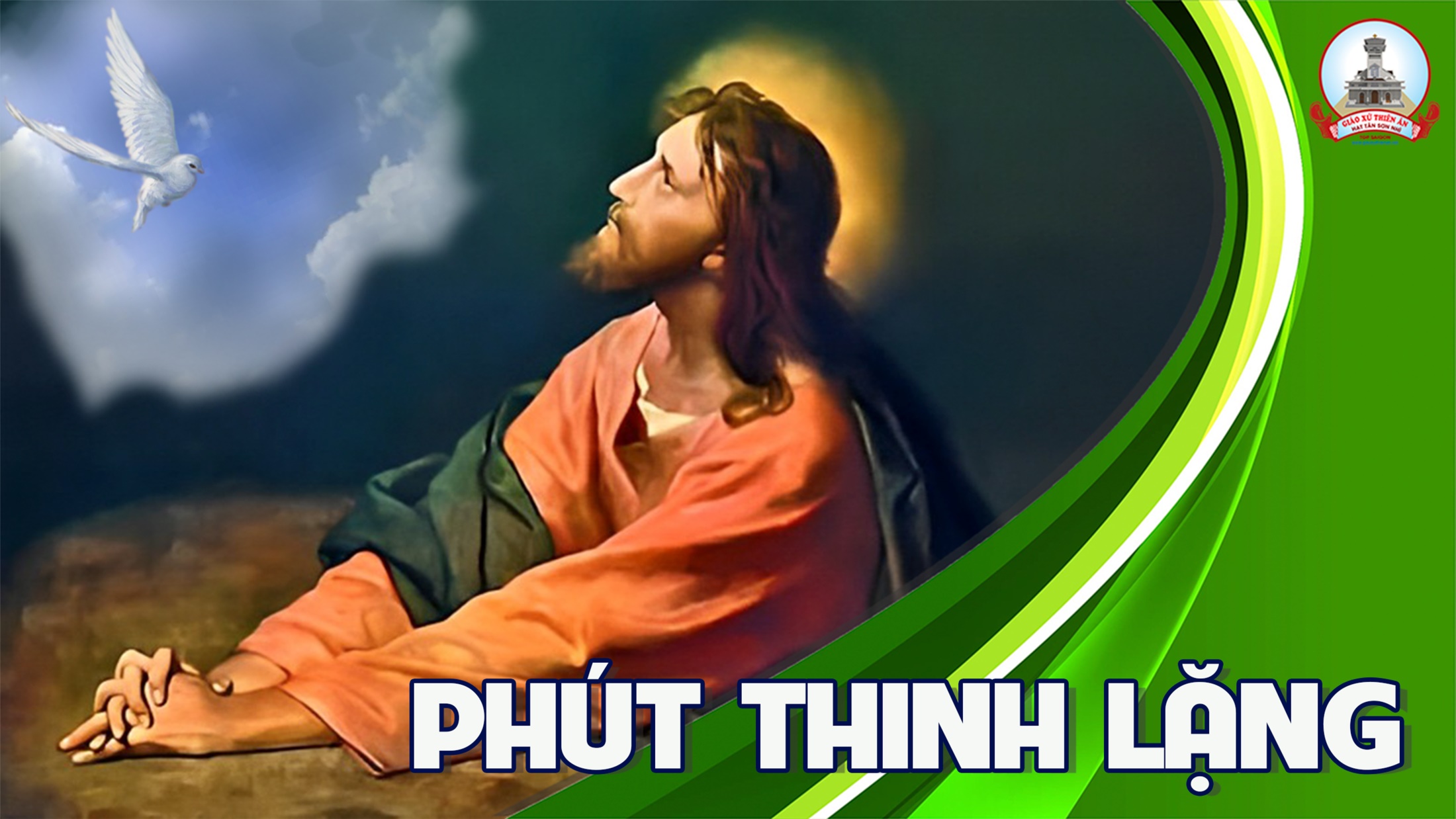 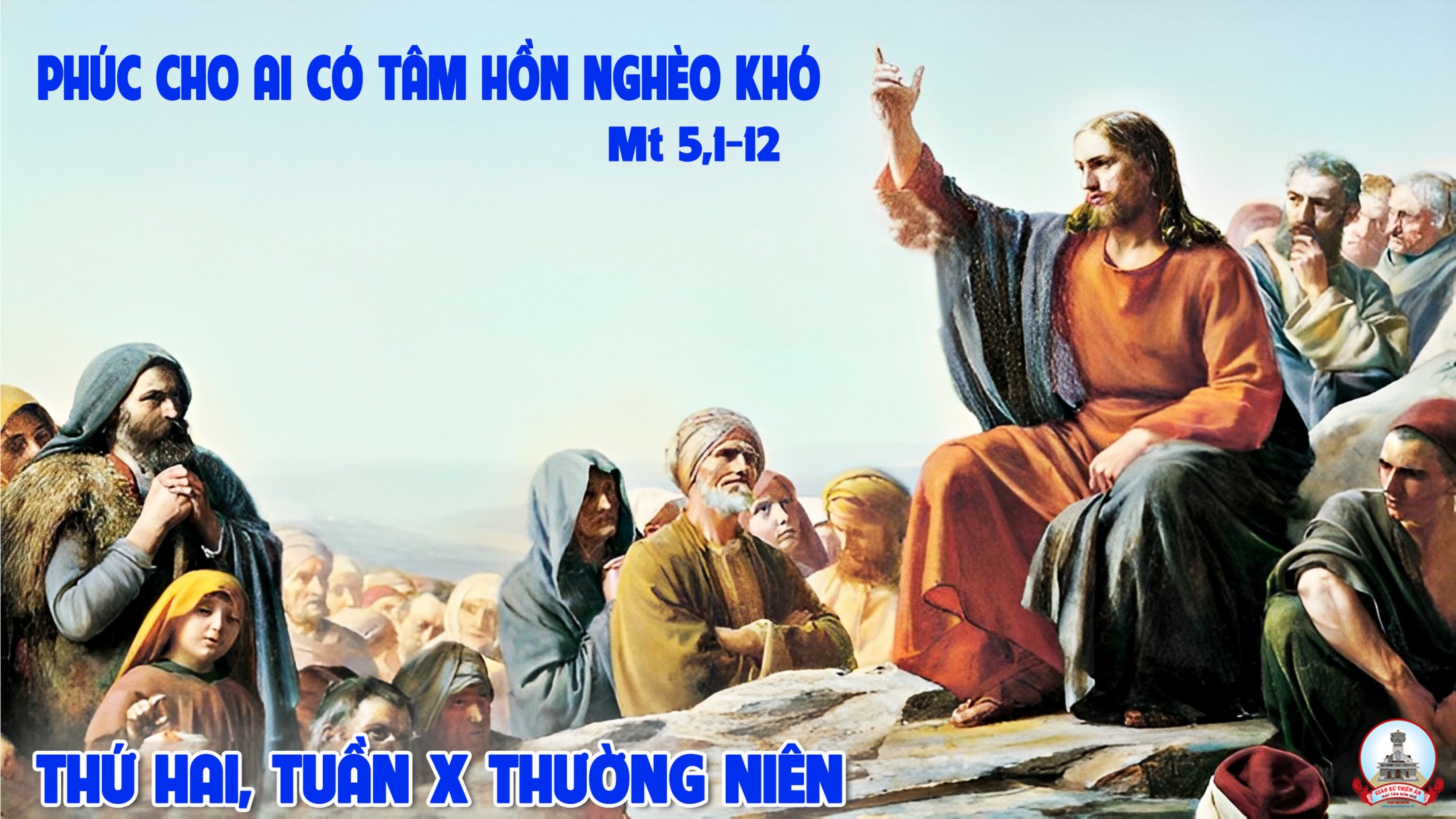 Ca Kết Lễ
Đến Muôn Đời
Đàm Ninh Hoa
Đk: Đến muôn đời con cảm tạ ơn Chúa. Đến muôn đời con ngợi khen danh Chúa. Đến muôn đời, muôn muôn đời con ca vang tình thương Chúa. Và mãi mãi con nhớ công ơn Người.
Tk1: Vì tình yêu bao la Chúa nâng đỡ con như phượng hoàng tung đôi cánh. Chúa dắt dìu con đi trong ánh sáng Người, hạnh phúc nào hơn.
Đk: Đến muôn đời con cảm tạ ơn Chúa. Đến muôn đời con ngợi khen danh Chúa. Đến muôn đời, muôn muôn đời con ca vang tình thương Chúa. Và mãi mãi con nhớ công ơn Người.
Tk2: Vì tình yêu bao la, Chúa gìn giữ con qua bao nhiêu hiểm nguy con vui sướng. Đôi mắt lệ yêu thương con hiến dâng Người êm ái nào hơn.
Đk: Đến muôn đời con cảm tạ ơn Chúa. Đến muôn đời con ngợi khen danh Chúa. Đến muôn đời, muôn muôn đời con ca vang tình thương Chúa. Và mãi mãi con nhớ công ơn Người.
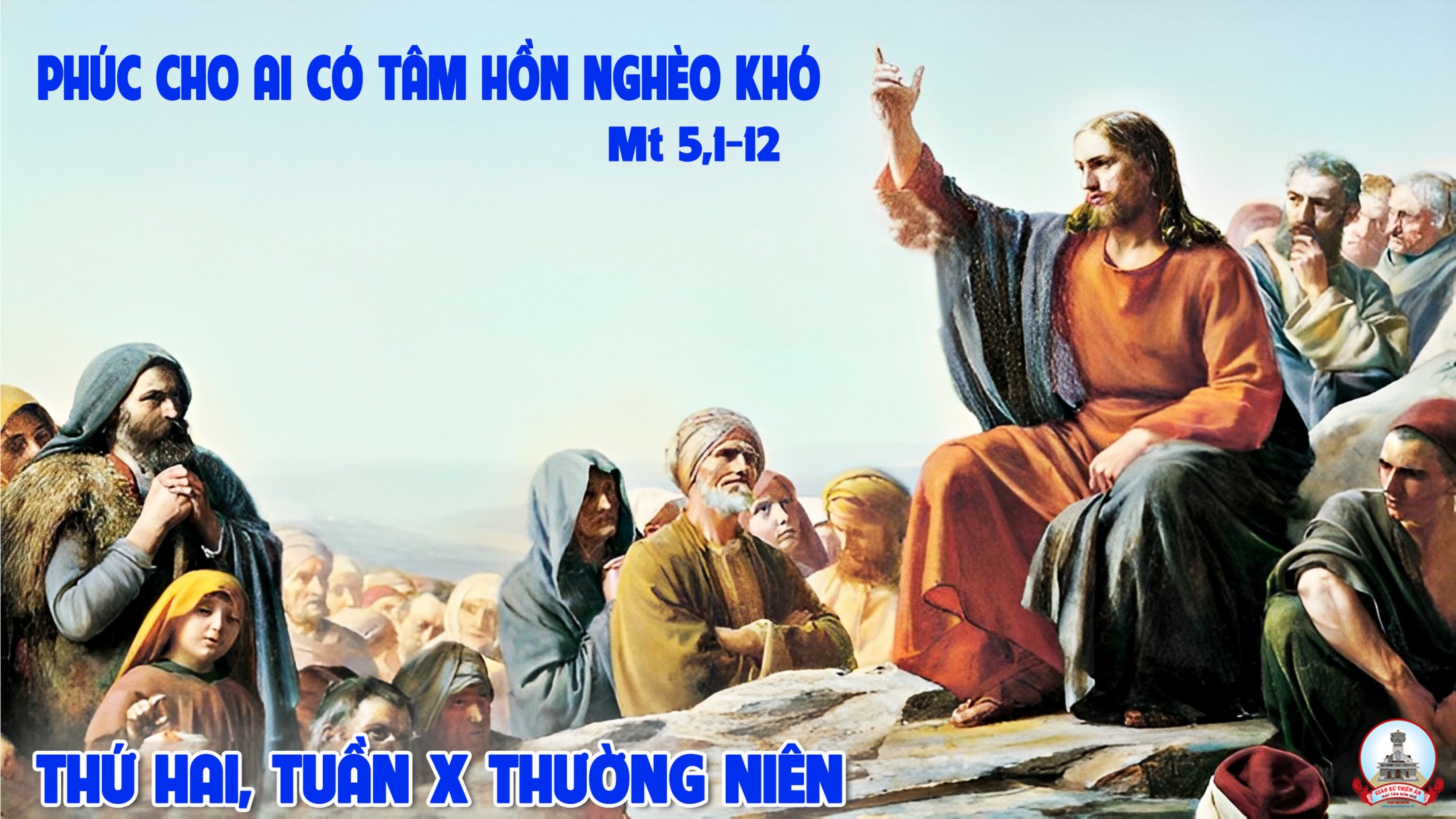